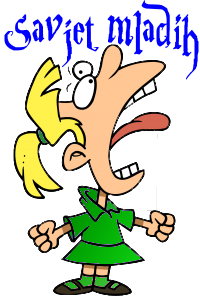 Što je savjet mladih?
Savjet mladih je savjetodavno tijelo koje promiče te zagovara prava, potrebe i interese mladih.

 Cilj savjeta:
- sudjelovanje mladih u odlučivanju o javnim   poslovima od interesa i značaja za mlade;

- aktivno uključivanje mladih u javni život;
 
- informiranje i savjetovanje mladih u jedinicama lokalne i regionalne samouprave.

 Savjeti mladih osnivaju se kao općinski, gradski i županijski.
OSNIVANJE SAVJETA MLADIH GRADA MAKARSKE
Gradsko vijeće Grada Makarske mora donijeti odluku o osnivanju savjeta.

Udruge za rad s mladima i za mlade, učenička vijeća, studentski zborovi, pomladci političkih stranaka, sindikalne ili strukovne organizacija u Republici Hrvatskoj i neformalne skupine mladih mogu na javni poziv kandidirati svoje predstavnike za članove savjeta mladih i njihove zamjenike.

Nakon kandidature, savjete mladih osnivaju, te njihove članove i zamjenike članova biraju predstavnička tijela jedinica lokalne samouprave,odnosno Gradsko vijeće.
Kandidati za savjet mladih
Sve mlade osobe od 15, do navršenih 30 godina sa prebivalištem u gradu u kojem će se savjet osnovati.

Ako su predstavnici neformalna skupina mladih, ona mora biti: 
    - u jedinicama lokalne samouprave koje imaju od      10 001 do 30 000  stanovnika, skupina od najmanje 30 mladih.

Članovi savjeta mladih i njihovi zamjenici biraju se na razdoblje od tri godine.
BROJ ČLANOVA
Broj članova savjeta mladih, uključujući predsjednika i zamjenika, mora biti neparan.

 Broj članova savjeta ne može biti manji od pet niti veći od dvadeset i jedan, a utvrđuje se odlukom o osnivanju savjeta mladih.

Jedinice lokalne samouprave od 10 001 do 30 000 stanovnika ima najmanje sedam, a najviše devet članova u savjetu
OVLASTI SAVJETA MLADIH
Savjet mladih: 
sudjeluje u izradi i praćenju provedbe lokalnog programa djelovanja za mlade (politike za mlade);
predlaže Gradskom vijeću donošenje odluka, programa i drugih akata od značaja za unapređivanje položaja mladih;
predlaže Gradskom vijeću raspravu o pojedinim pitanjima od značaja za mlade, te način rješavanja navedenih pitanja;
daje mišljenje Gradskom vijeću prilikom donošenja odluka, mjera, programa i drugih akata od osobitog značenja za mlade.
izrađuje izvješća nadležnim tijelima o problemima mladih, a predlaže i donošenje programa za otklanjanje nastalih problema i poboljšanje položaja mladih;
organizira forume, tribine i radionice za pojedine dobne skupine mladih ili srodne vrste problema mladih;
skrbi o informiranosti mladih o svim pitanjima značajnim za unapređivanje položaja mladih;
potiče suradnju sa savjetima mladih općina, gradova i županija u Republici Hrvatskoj i razmjenu iskustava s odgovarajućim tijelima drugih zemalja.
ODNOS S GRADSKOM VLASTI
redovito međusobno informiranje i savjetovanje;

gradonačelnik po potrebi, a najmanje svaka tri mjeseca, održava zajednički sastanak sa savjetom mladih na kojem se raspravlja o svim pitanjima od interesa za mlade;

gradonačelnik svakih šest mjeseci pisanim putem obavještava savjet mladih o svojim aktivnostima koje su od važnosti ili interesa za mlade;

Predstavničko tijelo  Grada Makarske (Gradsko vijeće) informira savjet mladih o svim svojim aktivnostima.
SREDSTVA ZA RAD SAVJETA MLADIH
Grad Makarska osigurava financijska sredstva za rad i program rada savjeta mladih, kao i prostor za održavanje sjednica savjeta mladih